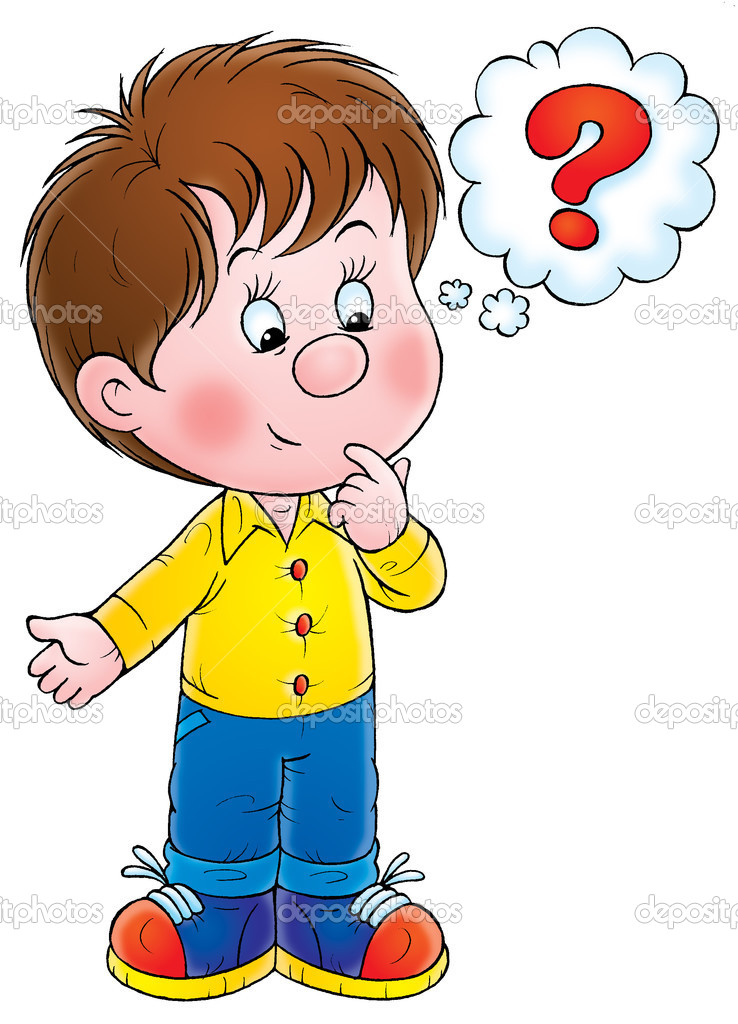 Подумайте и скажите,
 
КАКОЙ БЫ ВЫ ХОТЕЛИ ВИДЕТЬ РЕЧЬ РЕБЕНКА К МОМЕНТУ ПОСТУПЛЕНИЯ В ШКОЛУ?
Воспитатель Иванова Мария Александровна
А ЧТО ЖЕ ПОЛУЧАЕТСЯ  НА САМОМ  ДЕЛЕ?
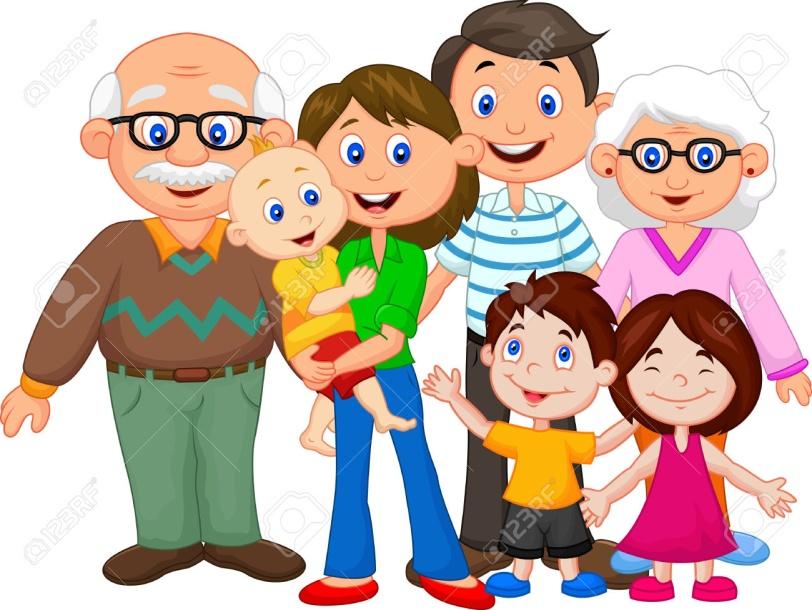 В наше современное время наши дети мало проводят времени в обществе родителей (всё больше за компьютером, у телевизора или со своими игрушками) и редко слушают рассказы и сказки из уст мамы или папы, а уж дома развивающие речевые занятия - это вообще редкость.
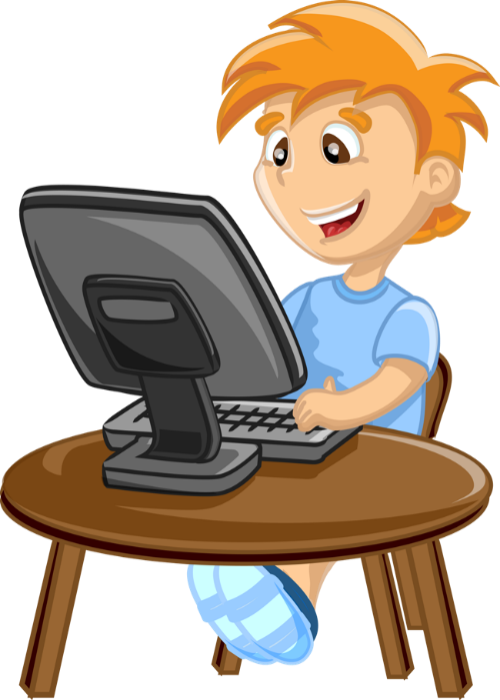 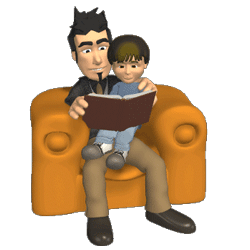 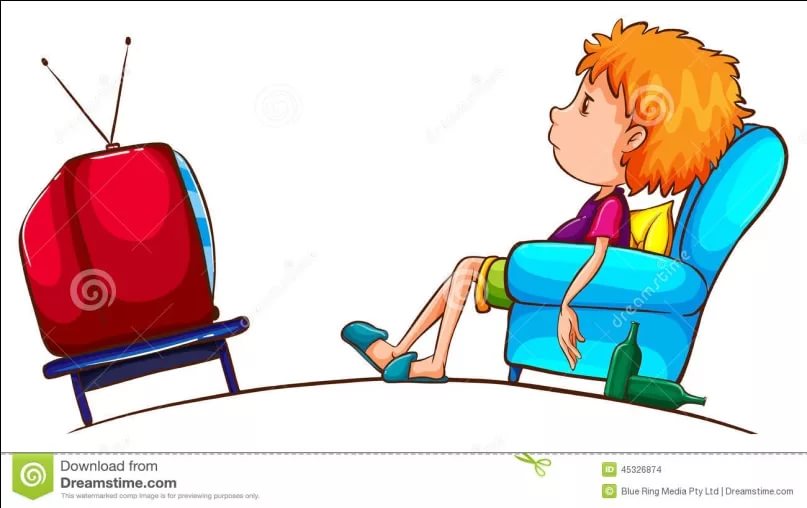 Вот и получается, что с речью ребенка к моменту поступления в школу ВОЗНИКАЕТ МНОЖЕСТВО ПРОБЛЕМ.
        Рассмотрим с какими проблемами мы можем столкнуться перед школой:
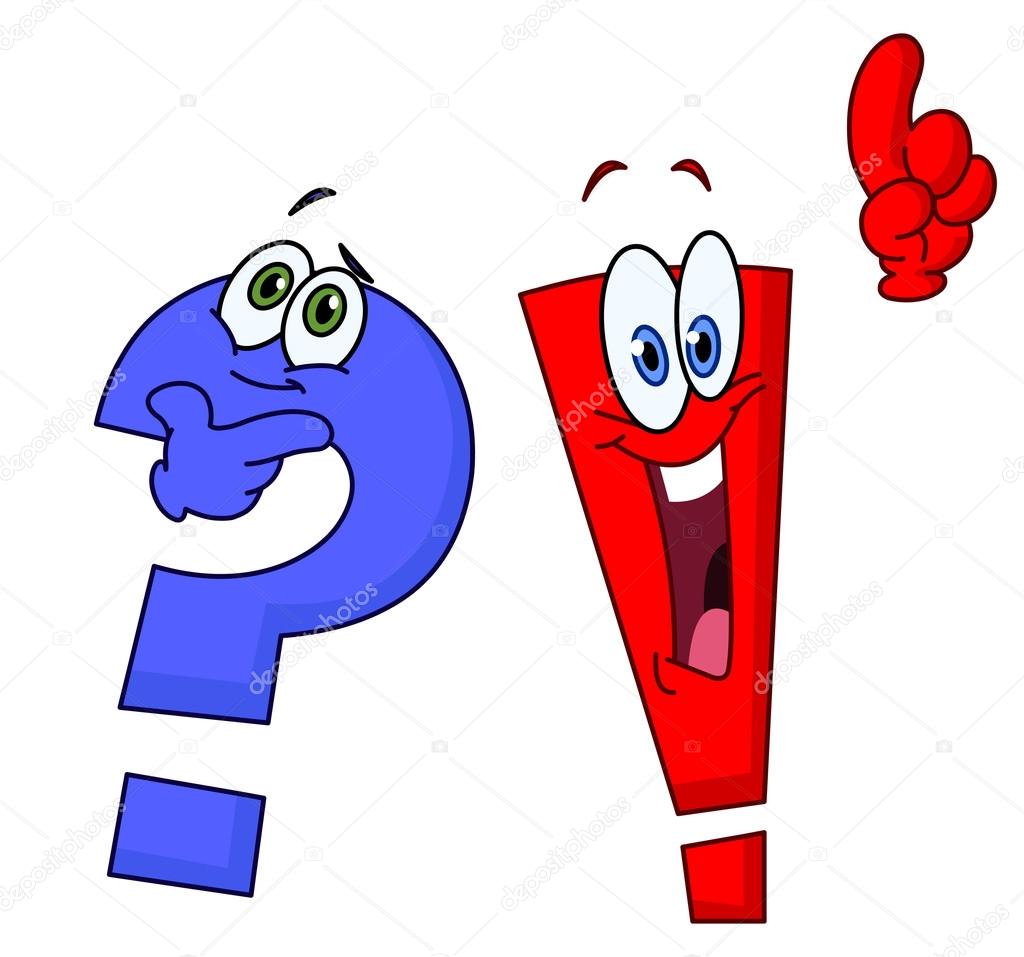 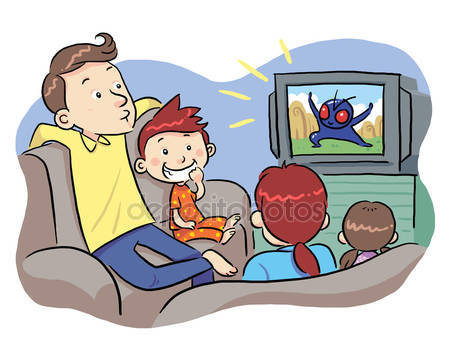 ОДНОСЛОЖНАЯ  РЕЧЬ
Состоящая из одних простых предложений речь.
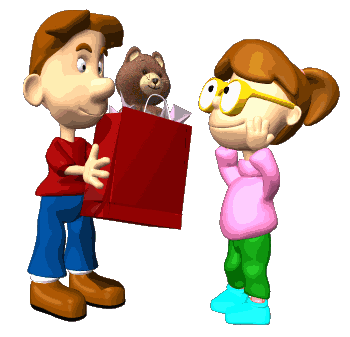 БЕДНАЯ РЕЧЬ
Недостаточный словарный запас.
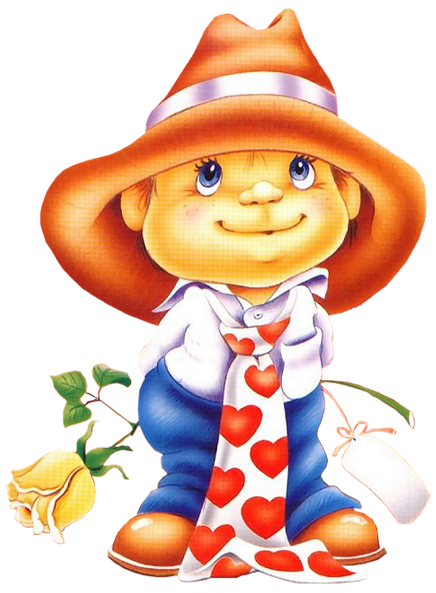 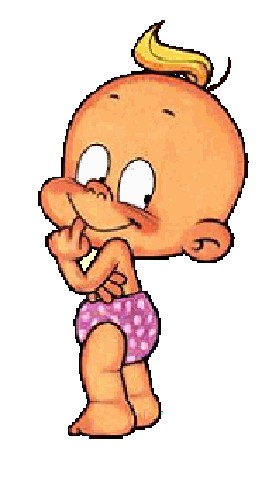 СЛОВА - «ПАРАЗИТЫ»
Замусоривание речи. Употребление нелитературных слов и выражений. А это результат просмотра телевизионных передач для взрослых.
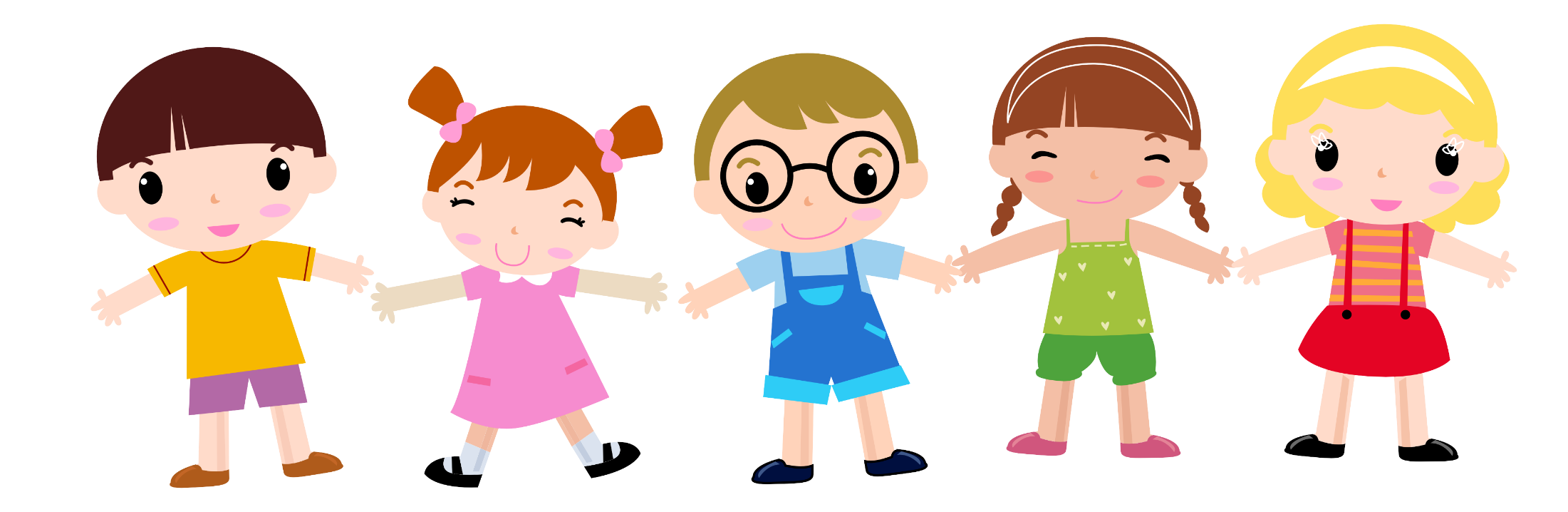 НЕТ ГРАМОТНЫХ ВОПРОСОВ 
Недоступность грамотно и доступно сформулировать вопрос. Заметьте не только у детей, но у взрослых возникает эта проблема.
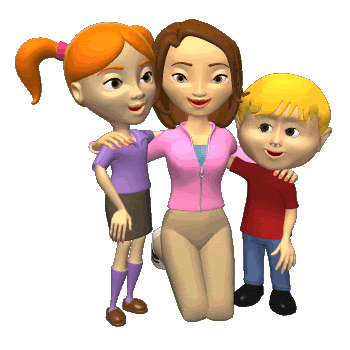 НЕ МОГУТ СОСТАВЛЯТЬ РАССКАЗЫ
Неспособность построить сюжетный или описательный рассказ на предложенную тему, пересказать текст. (А к школе это умение приобрести просто необходимо).
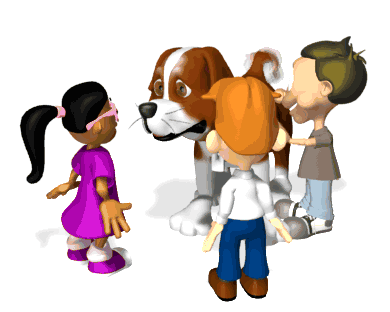 ЧТО ЖЕ ДЕЛАТЬ?
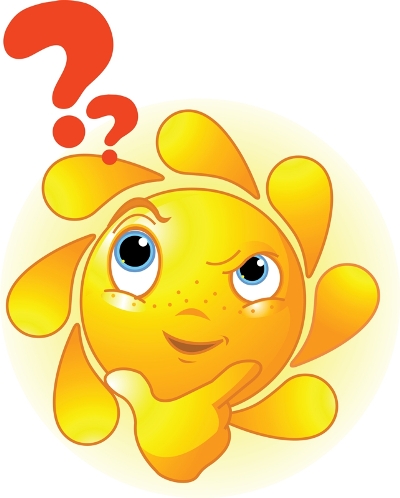 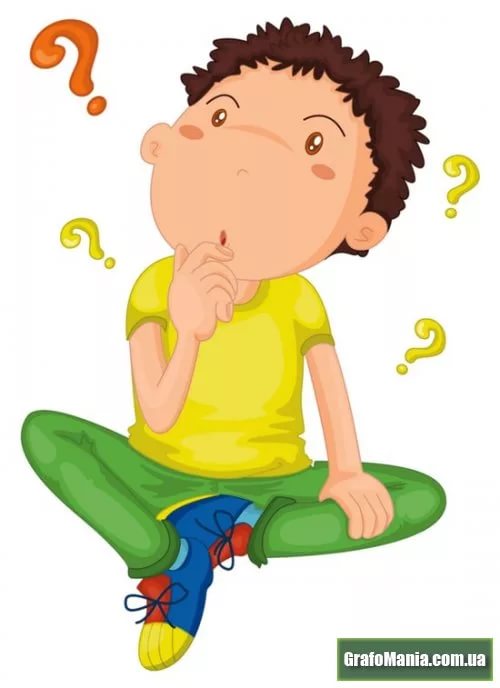 В первую очередь, разговаривая с ребенком постоянно обращайте внимание на собственную речь: она должна быть четкой и внятной. Разговаривайте всегда спокойным тоном. Не забывайте, что ребенок в первую очередь учится говорить у вас, поэтому следите за своей речью, за её правильностью.
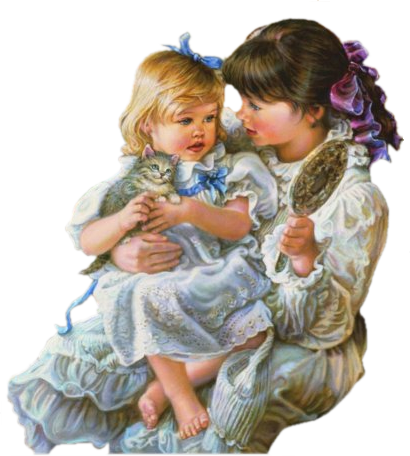 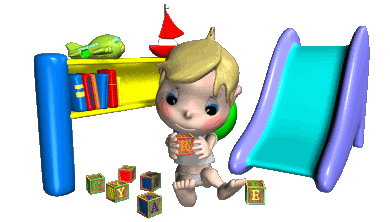 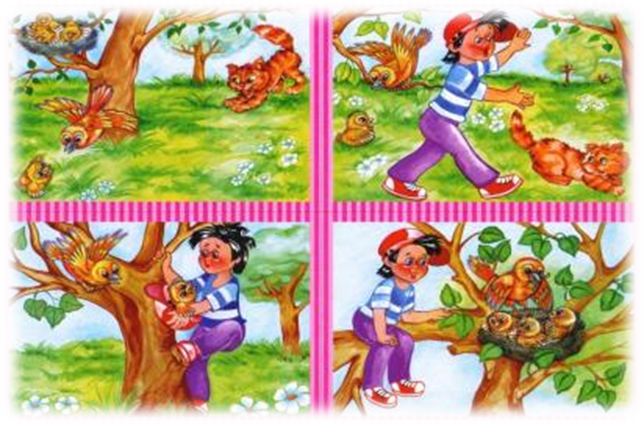 Большое внимание уделяйте составлению творческих рассказов, рассказов по сюжетной картине, из личного опыта. 
Если ребёнок при составлении рассказов затрудняется, помогите ему с помощью наводящих вопросов, но сами старайтесь не произносить предложения.        
Можно взять самую обыкновенную открытку. Поинтересуйтесь у ребёнка, что на ней изображено, что происходит сейчас, что могло происходить до этого, а что может произойти потом.
ОЧЕНЬ ВАЖНО С ДЕТЬМИ РАЗУЧИВАТЬ СТИХИ, ДАЖЕ ЕСЛИ ЭТО ЧЕТВЕРОСТИШЬЯ.  

Это способствует развитию выразительности, тренирует память, а главное ОБОГАЩАЕТ СЛОВАРНЫЙ ЗАПАС ребенка.
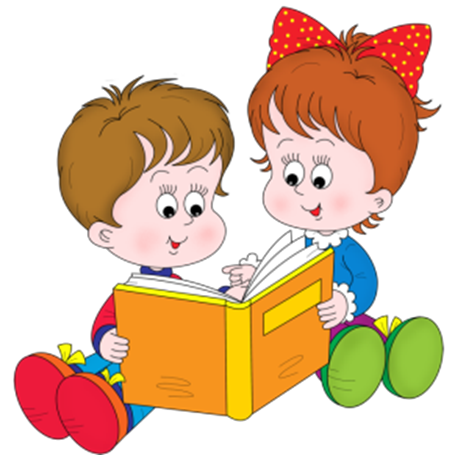 Для развития речи и обогащения словаря очень полезны загадки в виде вопроса или описательного предложения, но чаще всего в стихотворной форме. 

Их можно загадывать, играя с ребенком, во время прогулок, во время езды на транспорте, даже во время совместной трудовой деятельности. 
НО ОБЯЗАТЕЛЬНО ПРИ ЭТОМ НАДО СПРОСИТЬ РЕБЕНКА «КАК ДОГАДАЛСЯ?», «ПОЧЕМУ?».
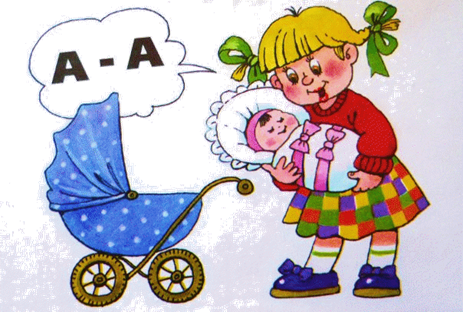 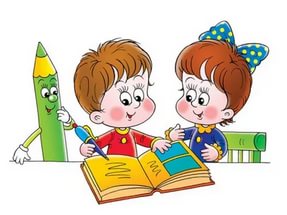 Отложите все дела и почитайте ребёнку. Читать надо неторопливо, чётко, выразительно. После чтения не спешите закрывать книгу. Спросите ребёнка, о чём читали, что понравилось, что запомнилось, что удивило, как он относится к героям сказки, рассказа. 
Художественная литература  обогащает словарь детей за счет эпитетов, сравнений, активизирует в речи прилагательные и глаголы.
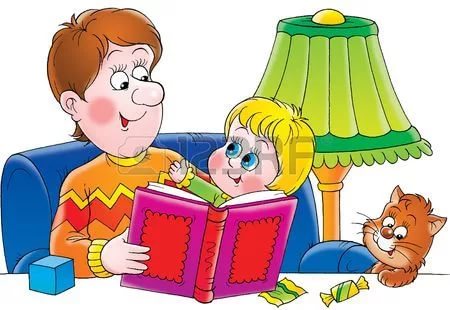 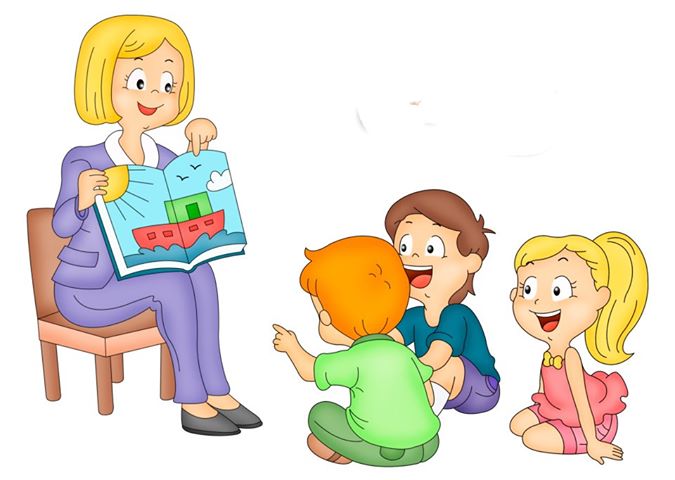 НА ПРОГУЛКАХ используйте разные ситуации для того, чтобы поиграть, поговорить с ребёнком:
Во время прогулки можно познакомить ребёнка с названиями деревьев (берёза, дуб, клён, сосна, ель). Предложите ребёнку сравнить сосну и ель, сосну и берёзу (чем они похожи и чем отличаются), попросите назвать их одним словом.
Например, в зимний день, ребёнок с папой или мамой собираются в парк. Попросите сына (или дочь) понаблюдать, что изменилось в парке. 
И обязательно, выслушав рассказ, потом похвалите. Так ребёнок будет накапливать опыт наблюдения, анализа, и в тоже время будут расширяться его знания об окружающем мире, совершенствоваться речь.
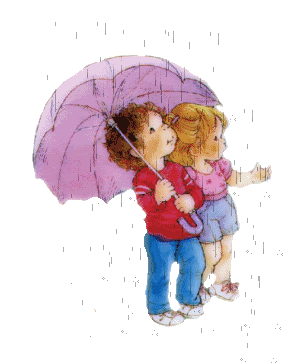 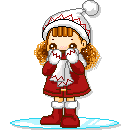 Просмотр мультфильмов –  отличный способ развития связной речи.
Договоритесь с ребёнком о таком «правиле»: мультфильмы, которые  вы смотрите вместе с ребёнком, малыш обязательно Вам пересказывает.     Ведь Вам так интересно, послушать, о чём был мультфильм, но Вы вдруг «забыли» содержание мультфильма. Прослушав историю,  похвалите  Вашего маленького сказочника!
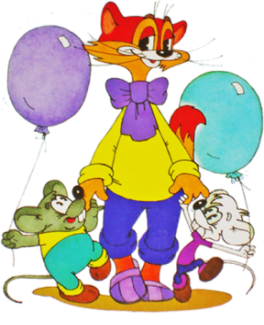 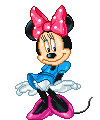 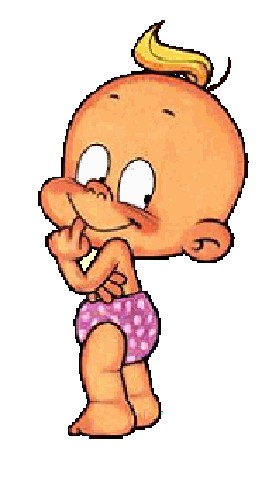 ДОРОГИЕ РОДИТЕЛИ, А ВЫ ЗНАЕТЕ, ЧТО развивая пальчики ребенка – мы развиваем речь. 
Ведь чем лучше развита мелкая моторика, тем успешнее будет развиваться и речь. Мелкую моторику рук развивают 
ИГРЫ С ПЕСКОМ И ВОДОЙ; 
а также ЗАНЯТИЯ ПРОДУКТИВНОЙ ДЕЯТЕЛЬНОСТЬЮ (РИСОВАНИИ, ЛЕПКА, АППЛИКАЦИЯ). 
Давайте ребенку перебирать крупы, играть с пуговицами, мелкими игрушками. 
ПОМНИТЕ, НЕДАРОМ ГОВОРЯТ, что кисть руки – это орган речи ребенка, которую необходимо развивать, начиная с самого раннего возраста.
РЕЧЕВОЕ УПРАЖНЕНИЕ
«ЧТО ИЗ ЧЕГО СДЕЛАНО?»
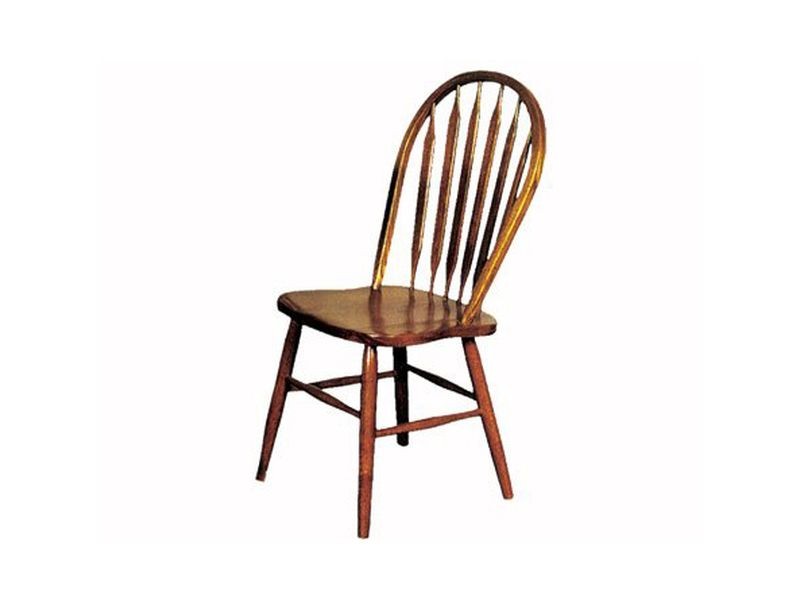 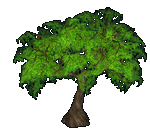 РЕЧЕВОЕ УПРАЖНЕНИЕ
«НАЗОВИ ЛАСКОВО»

гриб – грибочек                      ягода - ягодка
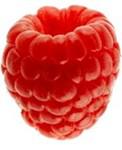 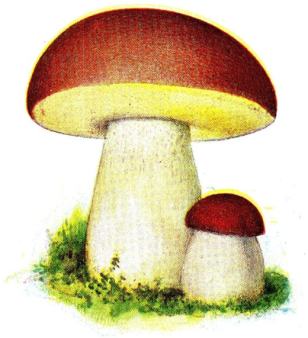 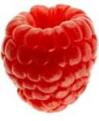 Важно знать!!!
Без помощи и руководства взрослого РЕЧЬ развивается медленно или не развивается совсем.
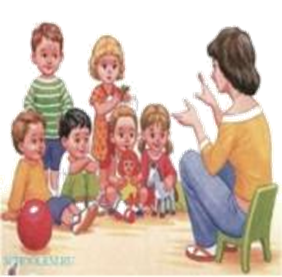 Поэтому родителям необходимо совместить три важных компонента:                             общение,  игру  и обучение.
Спасибо за внимания!
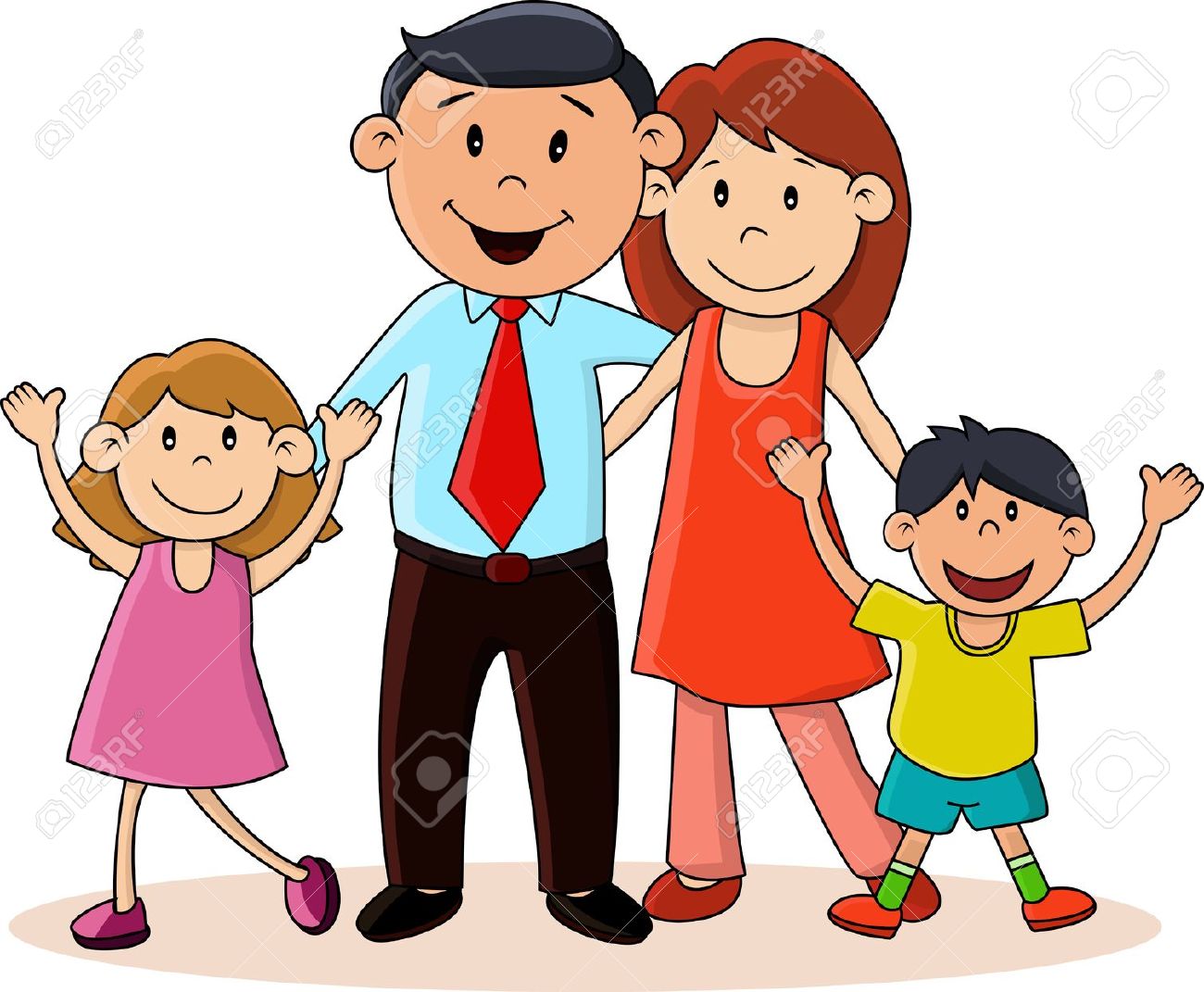 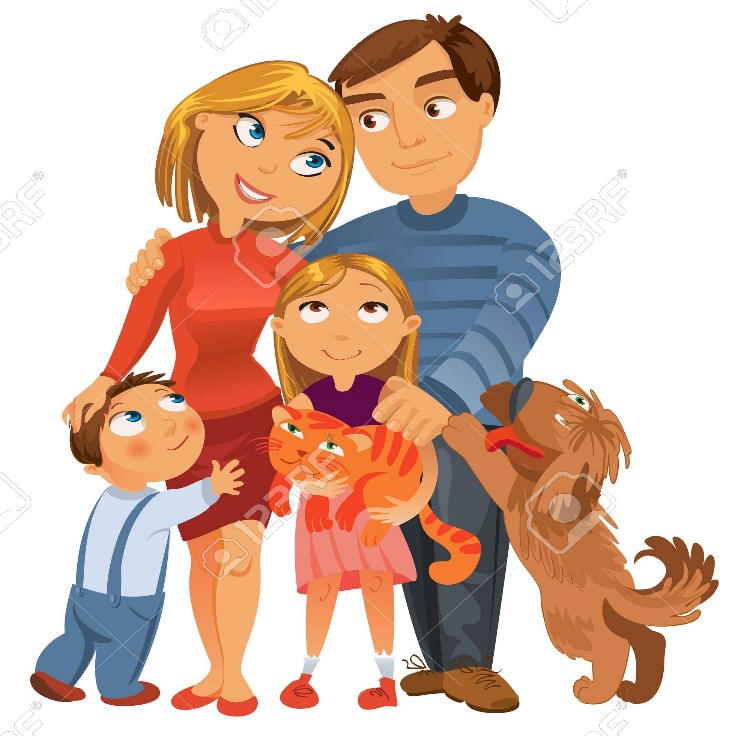